CONSUMO DE ÁGUA PER CAPITA  EM EMPREENDIMENTOS DO PROGRAMA MINHA CASA MINHA VIDA
Autores: 	Valeria Figueiredo Lima
		Silvio Roberto Magalhães Orrico
Maurício Santana Lordêlo
INTRODUÇÃO
O consumo de água varia de acordo com uma série de fatores relacionados à gestão,  ao ambiente, à residência e sociodemográficos.

Consumo per capita de água é informação fundamental para planejamento dos sistemas de abastecimento.

A literatura nacional recomenda valores para o consumo de água per capita  doméstico, variando no intervalo de 90 a 300 L/hab/dia.

O consumo doméstico – 90% dos consumidores dos prestadores de serviço.

Ocupação espontânea da área urbana - dificuldade de delimitação das área ocupadas pelos grupos sociais.
Programas habitacionais – melhor delimitação destas áreas.
OBJETIVO
Avaliar o consumo per capita  de água em função da renda familiar, do tipo de domicílio e da taxa de ocupação domiciliar.
METODOLOGIA
População selecionada: Moradores de 3 empreendimentos PMCMV
Pesquisa descritiva quantitativa utilizando como método o estudo de caso.
Objeto da pesquisa é o consumo per capita de água efetivo doméstico em domicílios PMCMV
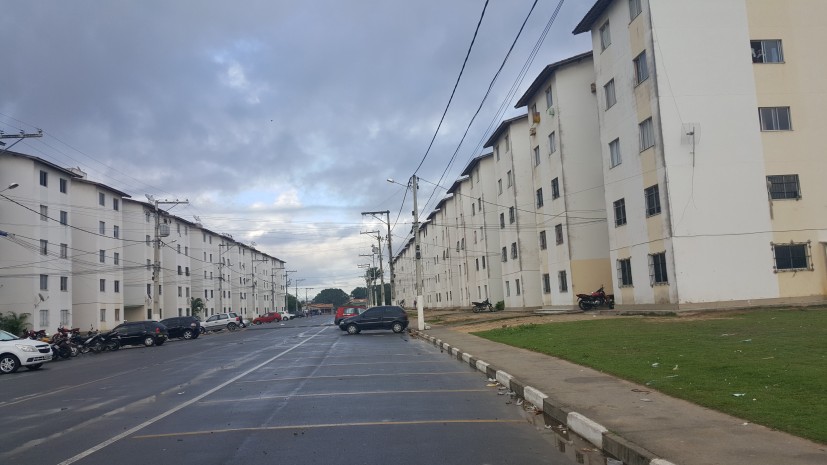 Residencial Nulce P. Gonçalves (F1P) – 540 apartamentos

  Loteamento Res. Vila de São Pedro (F1C) – 780 casas

   Mais Viver Condomínio Clube (F2C) – 375 casas
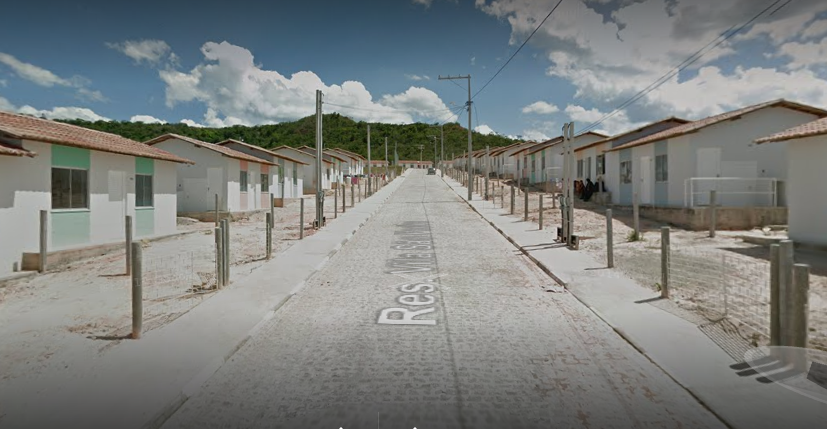 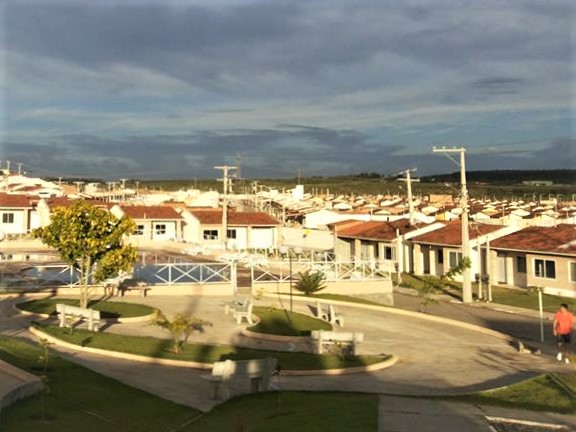 O consumo de água per capita  é composto pelo consumo per capita  efetivo, acrescido da parcela das perdas de água reais e aparentes do sistema.
O consumo per capita  efetivo (qe), objeto de estudo desta pesquisa, é o volume de água efetivamente consumido para realização das atividades.
O consumo per capita  efetivo
 										     qe= Vc/(Nh/Nd)                            Equação(1)

Onde:
qe = consumo per capita  efetivo (L/hab.dia);
Vc = volume consumido medido nos hidrômetros (L);
Nh = número de habitantes por domicílio (hab/lig);
Nd = número de dias da medição (dia).
Coleta de dados:
(Vc) Volume consumido de água por domicílio – SAAE
(Nh) Número de habitantes por imóvel  - associação de moradores e condomínio 
para a faixa 1 casa (F1C) o período de leitura dos hidrômetros foi de 17 meses,
para faixa 1 prédio (F1P) e faixa 2 Casa (F2C) o período foi de 24 meses.
Tratamento de dados:
Planilha de cálculos de consumos per capita  por empreendimento residencial.
Análise estatística - Software livre “R CORE TEAM. R
Tratamento de dados:
Eliminados da amostra - domicílios com as ligações inativas e com problemas generalizados de leitura
Consumos per capitas mínimos -  20 L/hab.dia (OMS e UNICEF, e WELL),
Consumos per capitas máximo 350 L/hab.dia.
Redução da amostra de 1.695 para 1.126 domicílios.
Equação que descreve a curva do consumo per capita (Cohim, Silva e Meirelles, 2011)
q= a.Hn 			   Equação  (2)
Onde: 
q = consumo per capita  (L/hab. dia);
a = parâmetro da equação;
H = número de habitantes por domicílio;
n = expoente de ajuste.
Parcelas do consumo residencial:
depende diretamente da quantidade de habitantes, (banho, higiene pessoal, etc.); 
depende do número de habitantes, mas sem relação direta (preparo de refeições, lavagem de roupa e de pratos, etc.); e 
independe do número de habitantes (lavagem de carro, irrigação de jardim, limpeza casa, etc.). 
Quanto maior o expoente da equação maior parcelas que dependem do número de habitantes.
RESULTADOS
consumo domiciliar médio de água para as casas e apartamentos =  8,0 m³/mês 
consumo de água per capita  = 92,4L/hab
RESULTADOS
Tabela 1 – Consumo domiciliar de água e consumo de água per capita  em função da tipologia do domicilio e da renda familiar em empreendimentos do PMCMV – Alagoinhas 2017.
Distribuição da frequência de casas e apartamentos segundo faixas de consumo de água em empreendimentos do PMCMV – Alagoinhas 2017.
RESULTADOS
Tabela 2 – Consumo domiciliar de água e consumo de água per capita  em função da taxa de ocupação domiciliar empreendimentos do PMCMV – Alagoinhas 2017.
RESULTADOS
Figura 7 – Consumo de água domiciliar segundo a taxa de ocupação para os empreendimentos do PMCMV – Alagoinhas 2017.
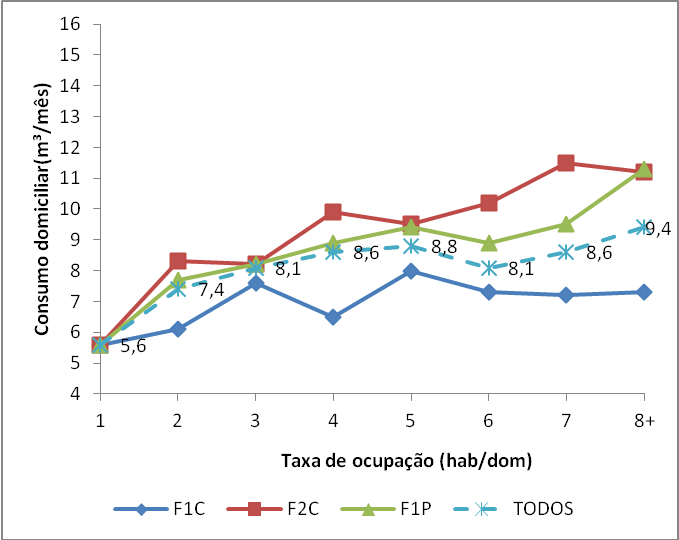 RESULTADOS
Figura 6 – Consumo de água per capita  em função da ocupação domiciliar para os empreendimentos do PMCMV – Alagoinhas 2017
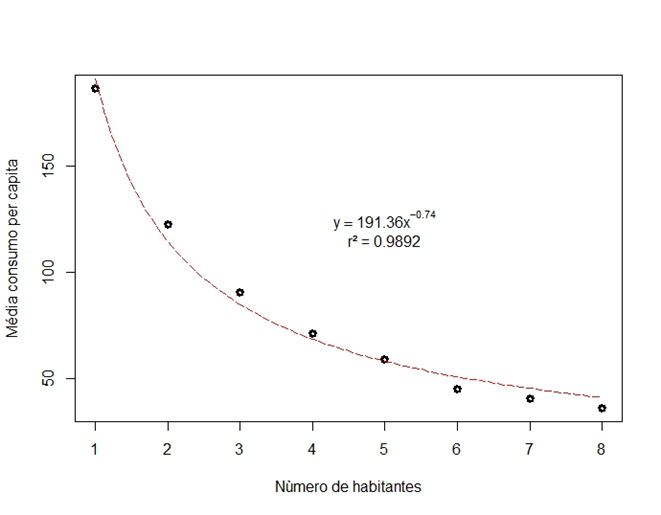 F1C   Y=187,45x-0,84
F1P   Y=192,56x-0,70
F2C   Y=192,70x-0,65

Faixa 1 com consumo mais dependente da taxa de ocupação – maiores expoentes
CONCLUSÕES
O consumo médio mensal de água por domicílio de 8,0 m³/dom e o consumo per capita  foi de 92,4 L/hab.dia;
A tipologia do domicilio não apresentou influência significativa no consumo domiciliar e consumo per capita;
A faixa de renda representou impacto significativo nestes consumos, com a faixa 2 apresentando consumo superior ao da faixa 1.  (90,0 L/h e 79,2 L/hab.dia)
A taxa de ocupação domiciliar influenciou significativamente para o consumo por domicilio até a ocupação com 1, 2, e 3 habitantes entre si.  Já o consumo per capita  de água, continua apresentado diferença significativa com a ocupação acima de 3 habitantes/dom.
OBRIGADA.